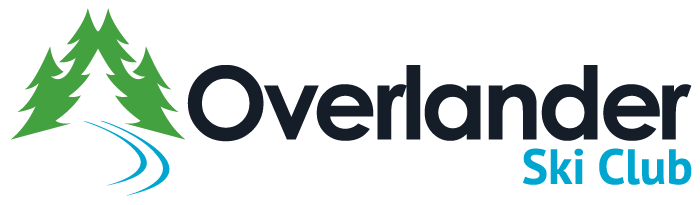 2024 AGM
Registrar's Report
1182 passes+17 memberships only= total membership 1199 for 2023/24